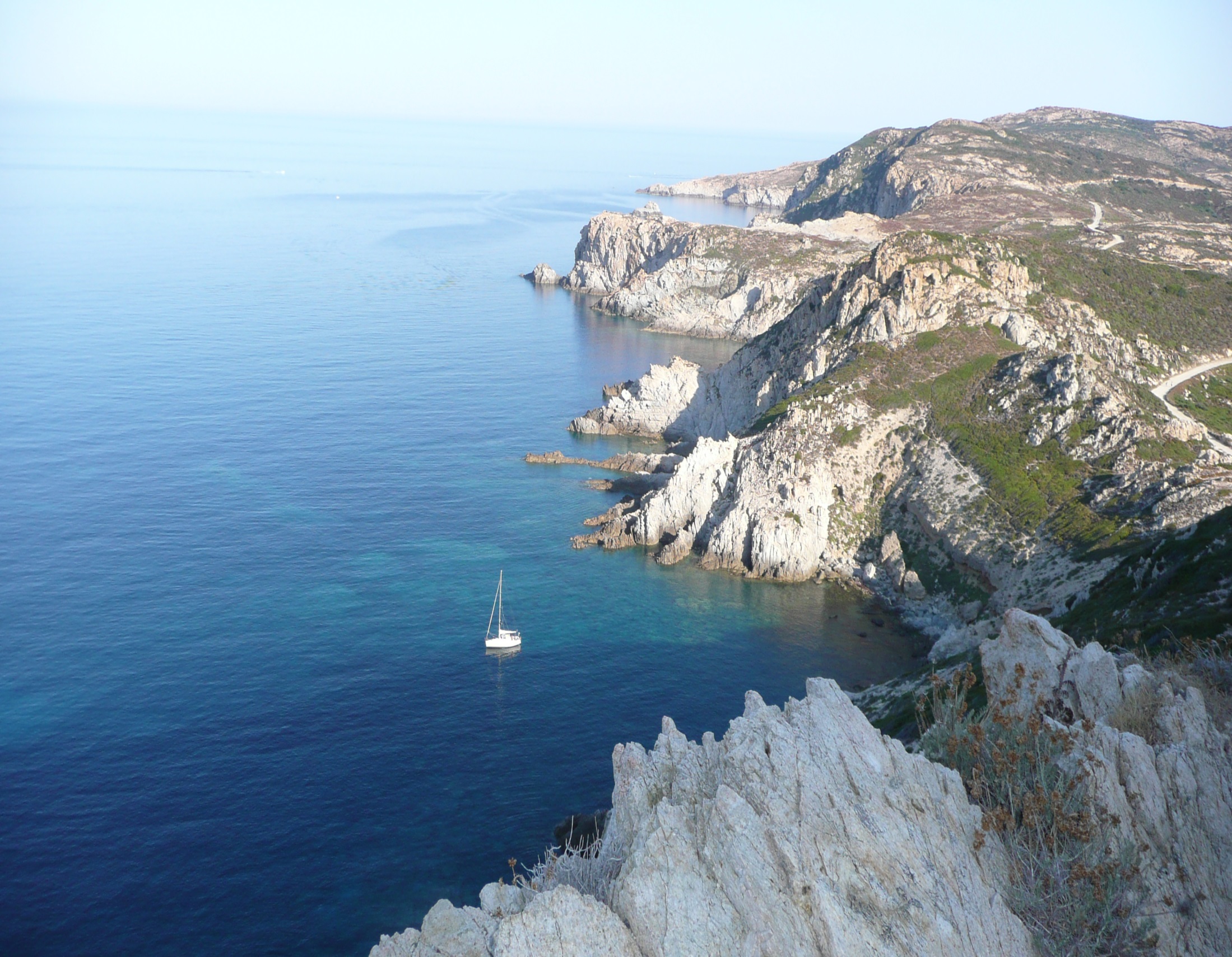 Prendre  le maquis
Cyclo-camping…
du samedi 05 juillet 2014
                      au 
vendredi 18 juillet 2014
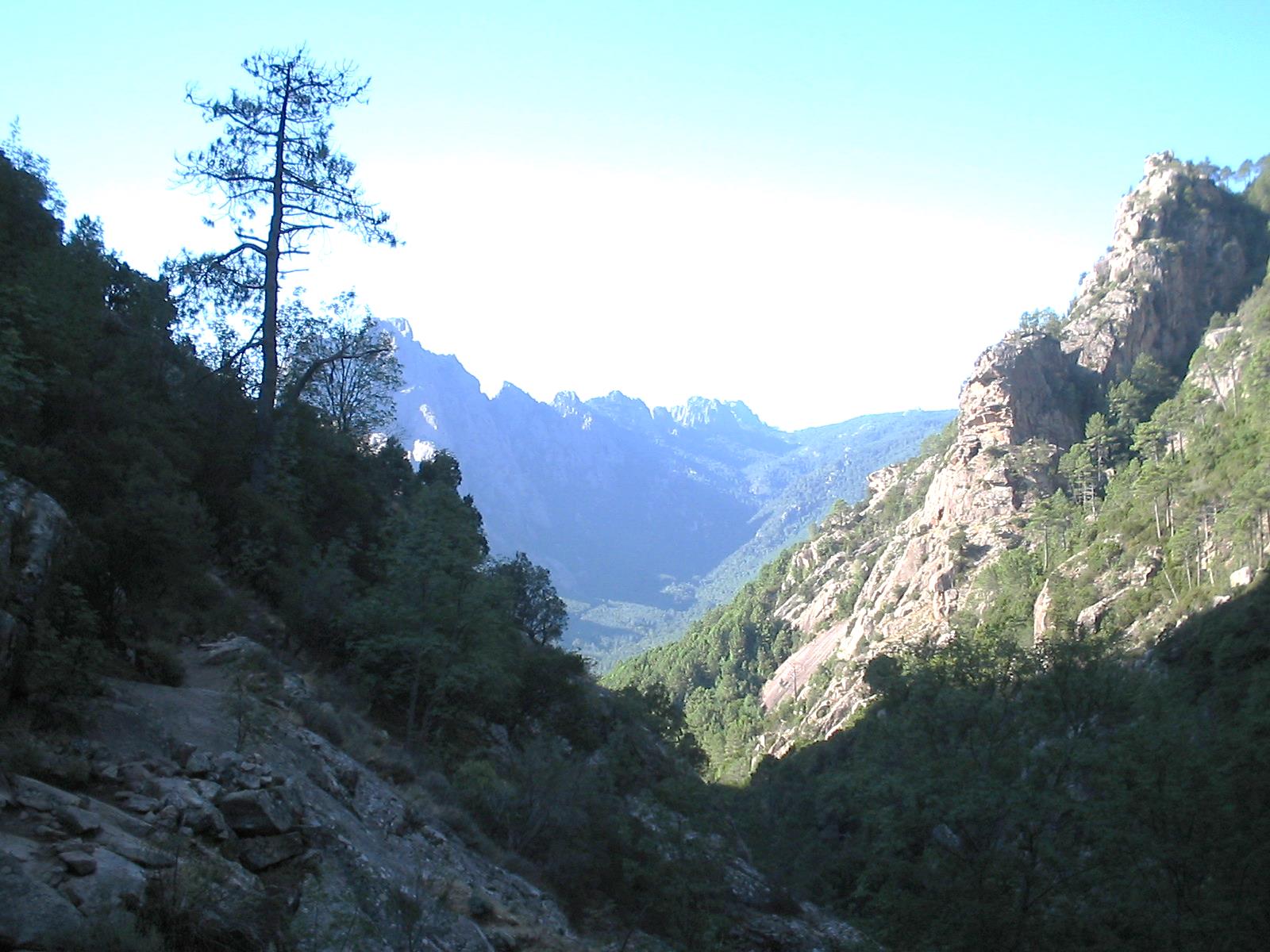 Boucle de 10 étapes
 à partir de la Marine de Sisco
 (Cap Corse)
1000 km, 21 000 m de dénivelées
40 cols (100m à 1800m)
2 jours de repos
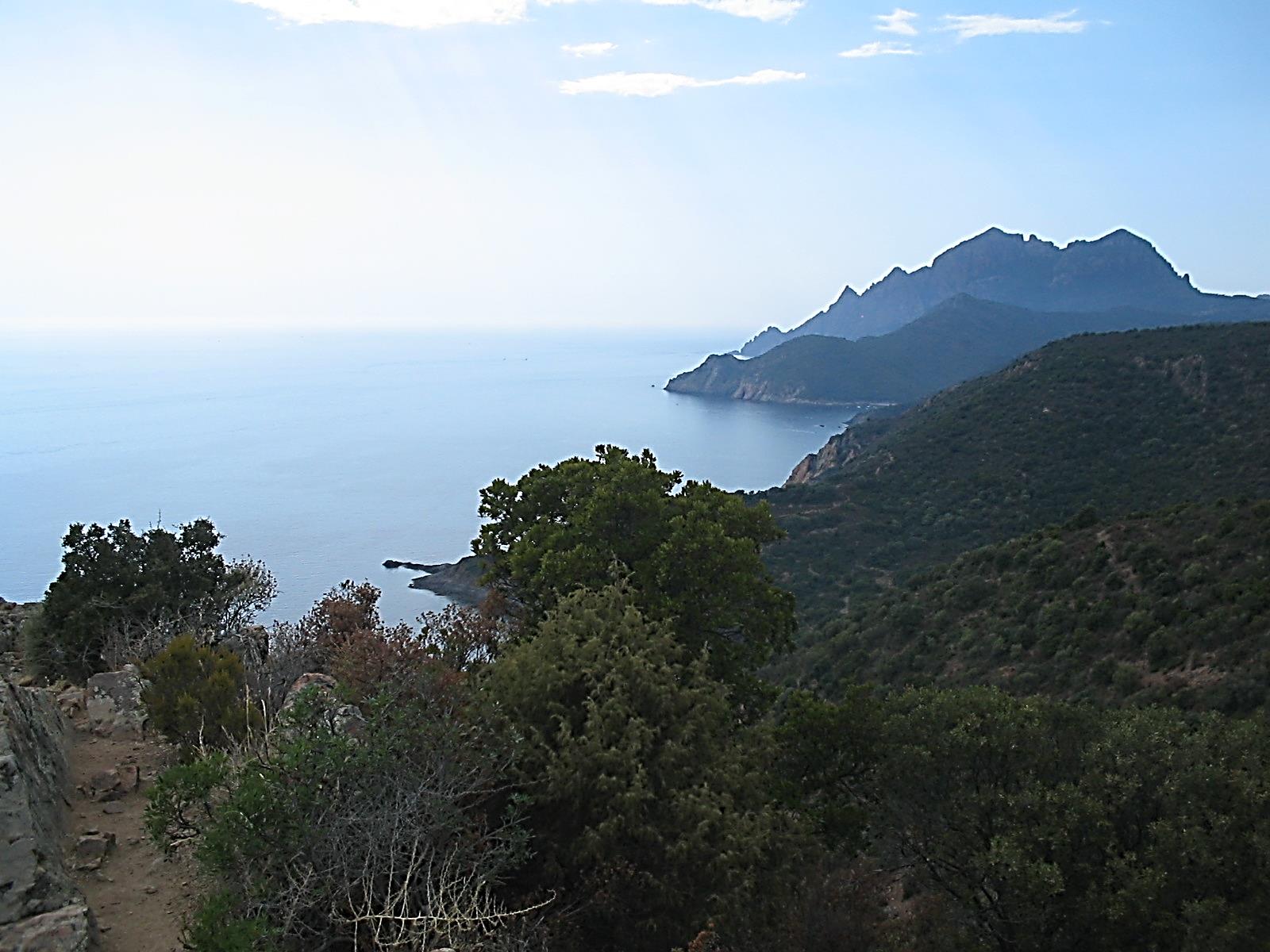 A découvrir…
Le Cap Corse, le désert des Agriates, la Balagne 

  Le Golfe de Porto, le Golfe de Girolata

  La forêt d’Aitone, la forêt de Vizzavona

  La Castagniccia
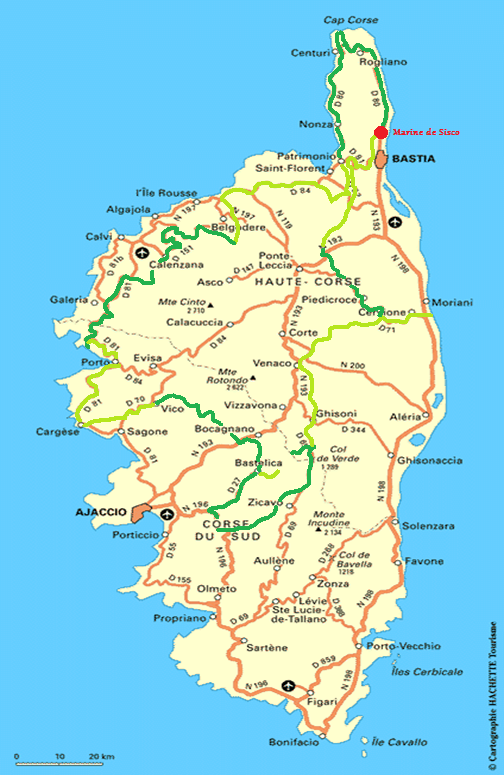 Le parcours
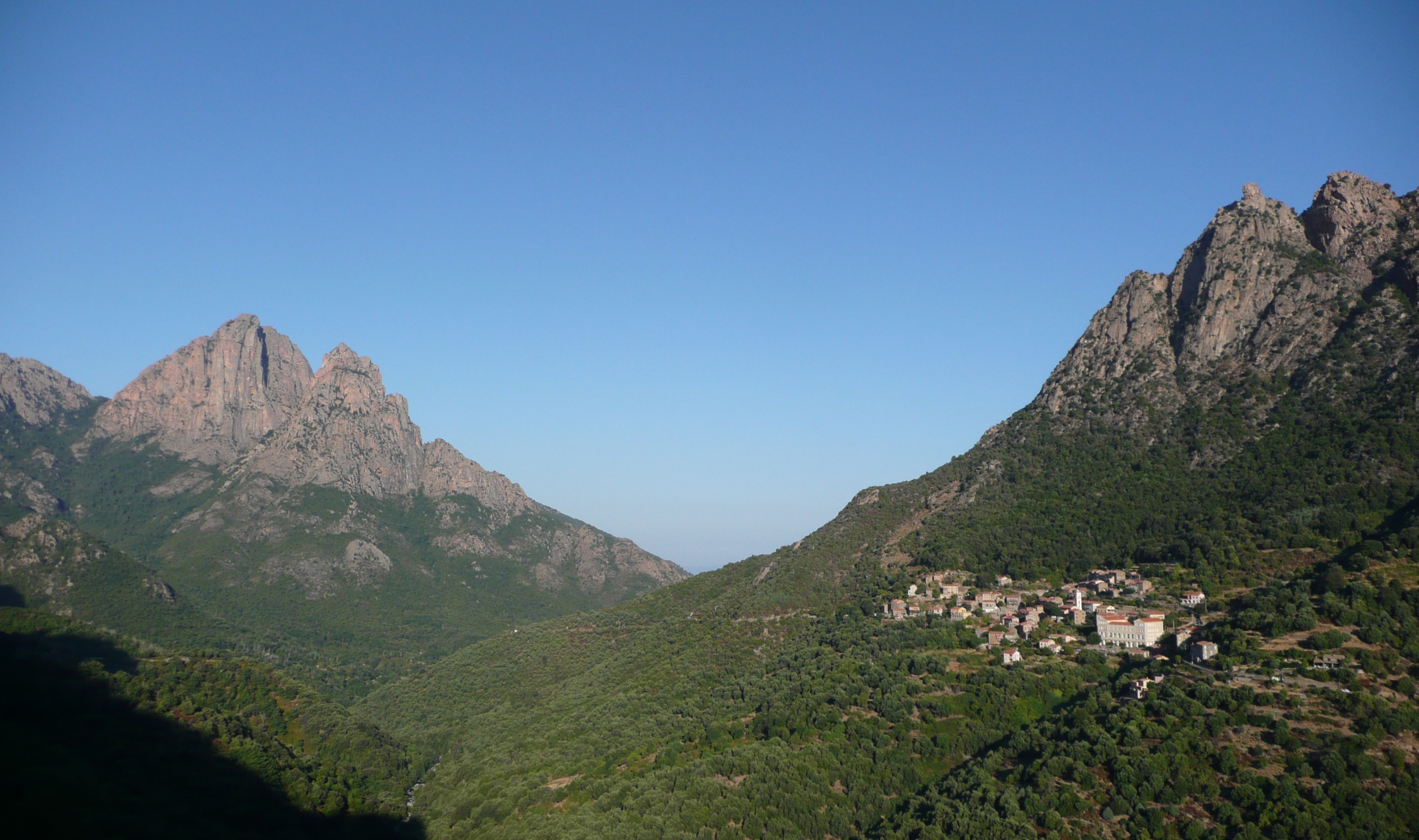 Le cyclo-camping :  100 % de liberté, 
                100 %  d’autonomie !
12 hébergements : 
6 campings en bord de mer
2 campings à l’intérieur des terres
3 campings « bienvenue à la ferme »
1 refuge d’altitude sur le GR20 (1700m)
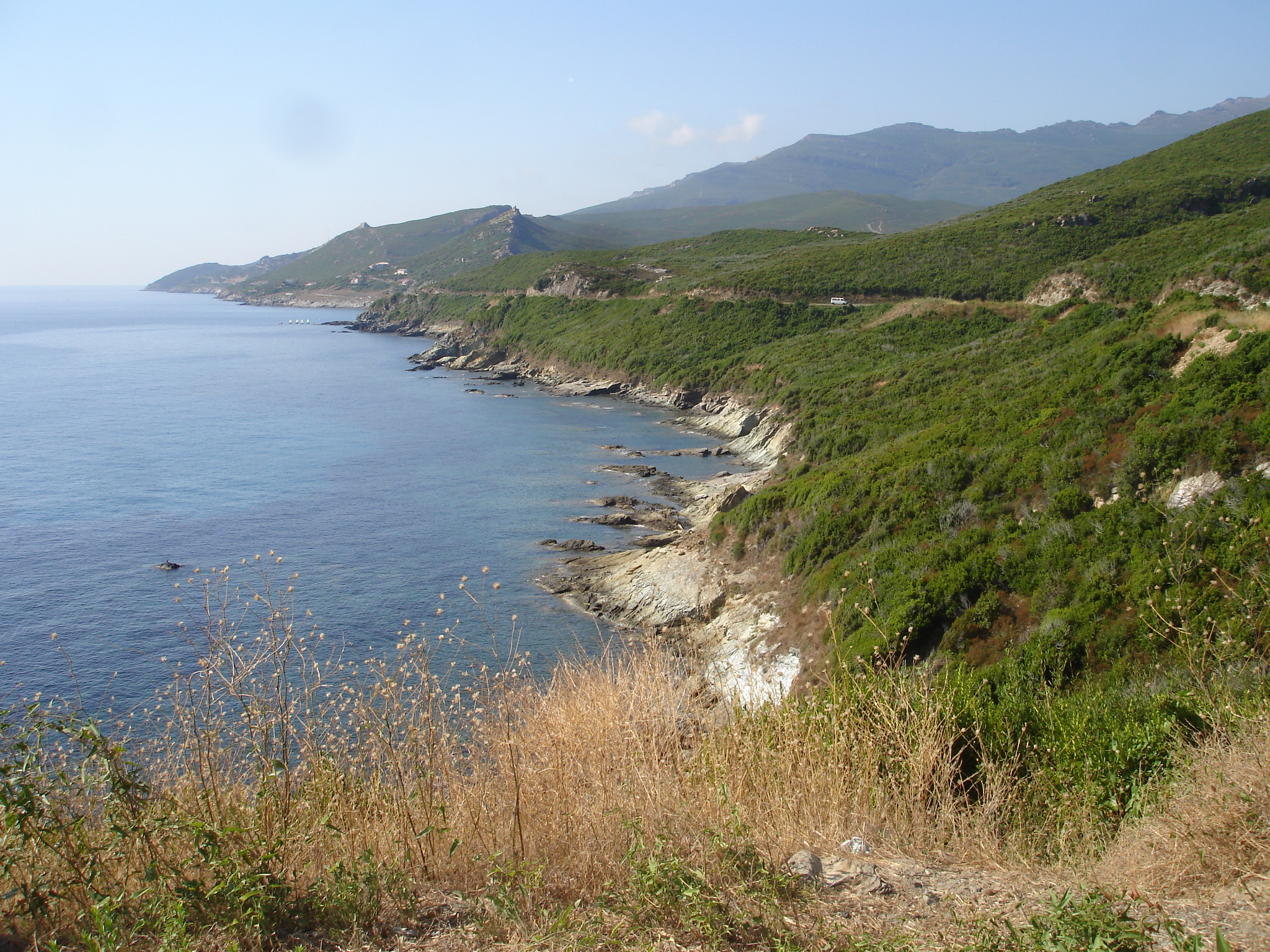 Départ de Dounoux
Le samedi soir 05 juillet
Direction Livorno en Italie (850km)
Traversée en bateau Livorno/Bastia 
Le dimanche 06 juillet de 8H00 à 12H00
Début du périple le lundi 07 juillet
Retour le vendredi 18 juillet
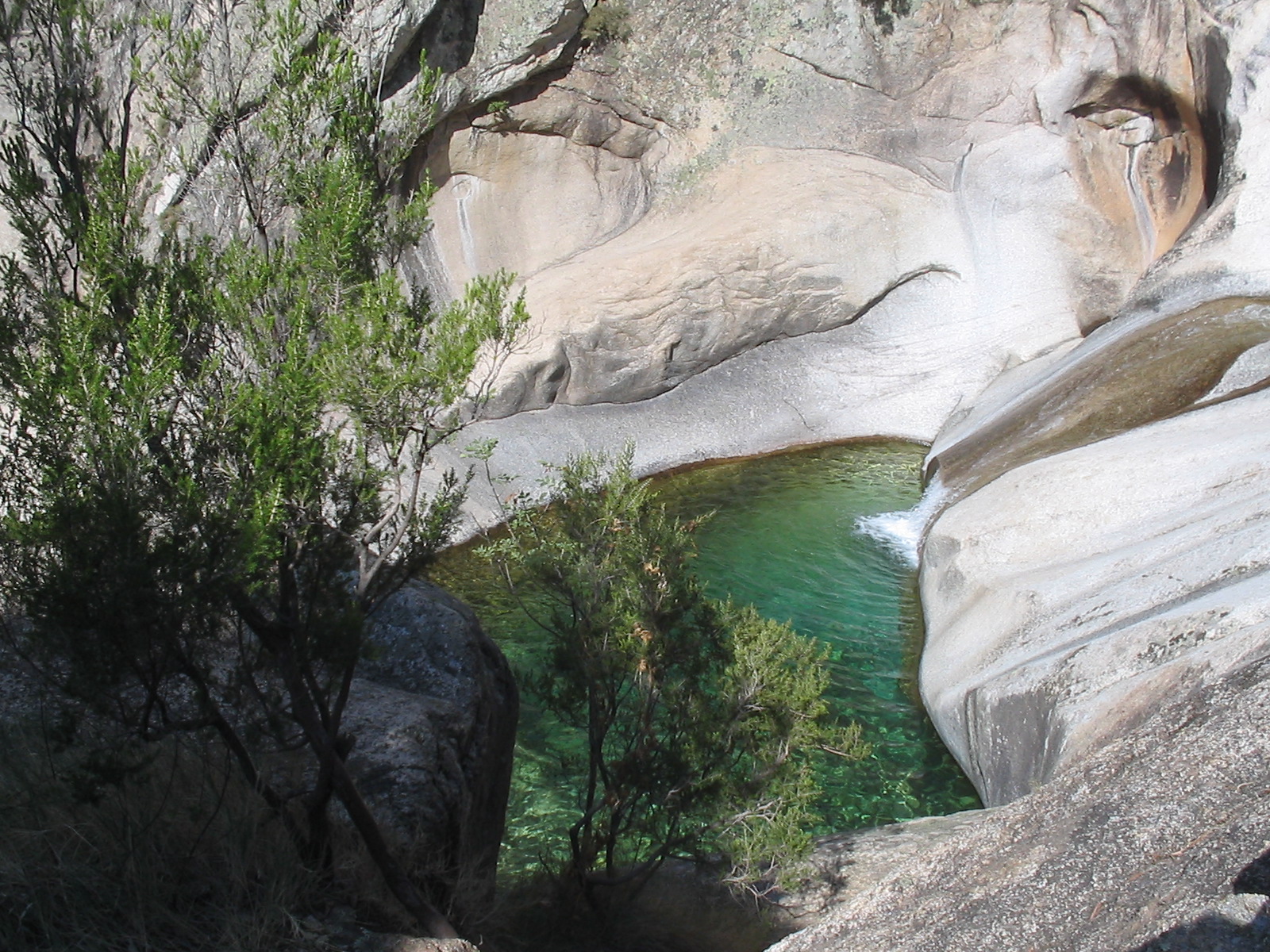 Combien ça coûte?
550€ / personne
 tous frais compris ( repas, camping, voyage, camion, bateau ).